Изобразительное искусство и художественный трудМузыка
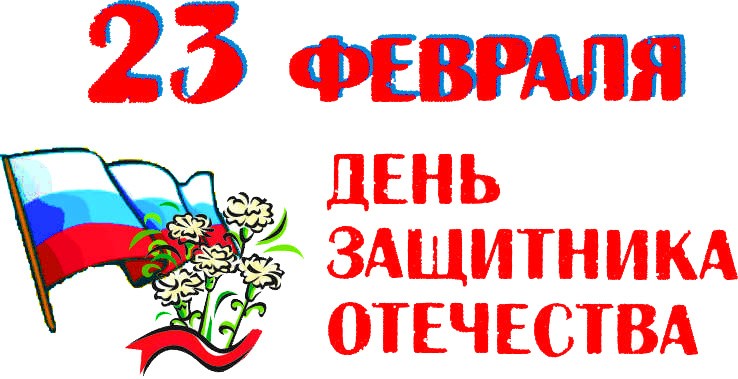 9 МАЯ – день ПОБЕДЫ
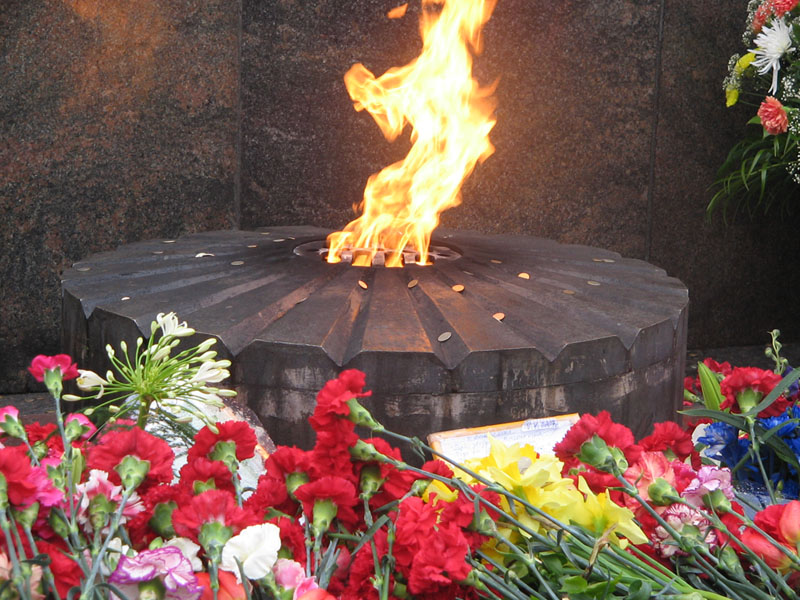 1612 год


Полководец 

Дмитрий Пожарский и  Козьма Минин 
в 1612 году создали войско из простых людей:
горожан и крестьян и изгнали польских захватчиков
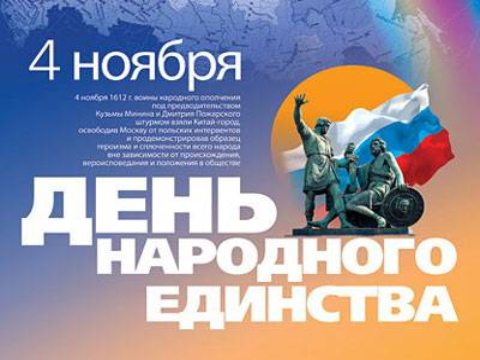 9 МАЯ – день ПОБЕДЫ
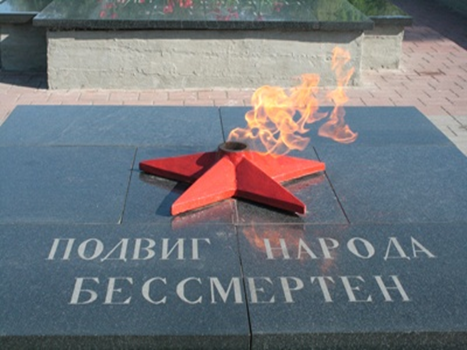 Воины - защитники
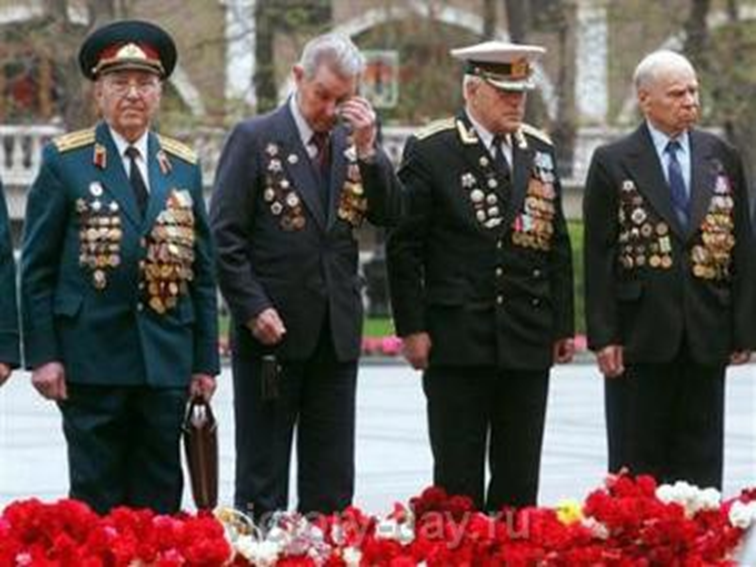 Женщины - воины
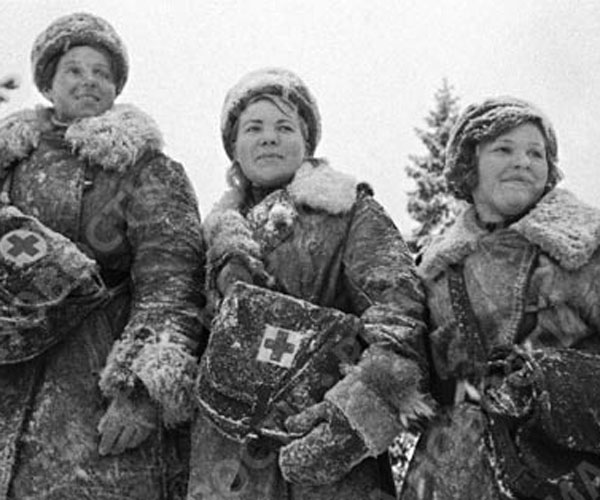 Дубровин Илья Юрьевич
Тихонов Роман Александрович
Тихонов Роман Александрович
Богданов 
Алексей 
Анатольевич
Степанов Алексей Анатольевич
Степанов Алексей Анатольевич
Осипов Сергей Викторович
Фролов  Алексей Алексеевич
Горбушин Сергей Владимирович
22 июня 1941 – 9 мая 1945
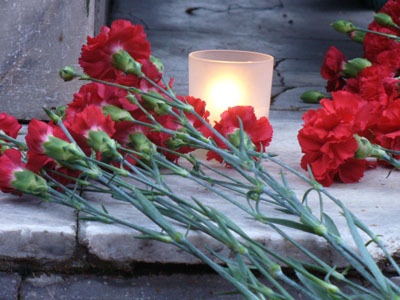 ТАНКИСТЫ
Берлин – 1945 года
ЭЛЕМЕНТЫ ФОРМЫ ДЛЯ БОЙЦА
ГИМНАСТЕРКА 
ГАЛИФЕ 
САПОГИ
ПИЛОТКА